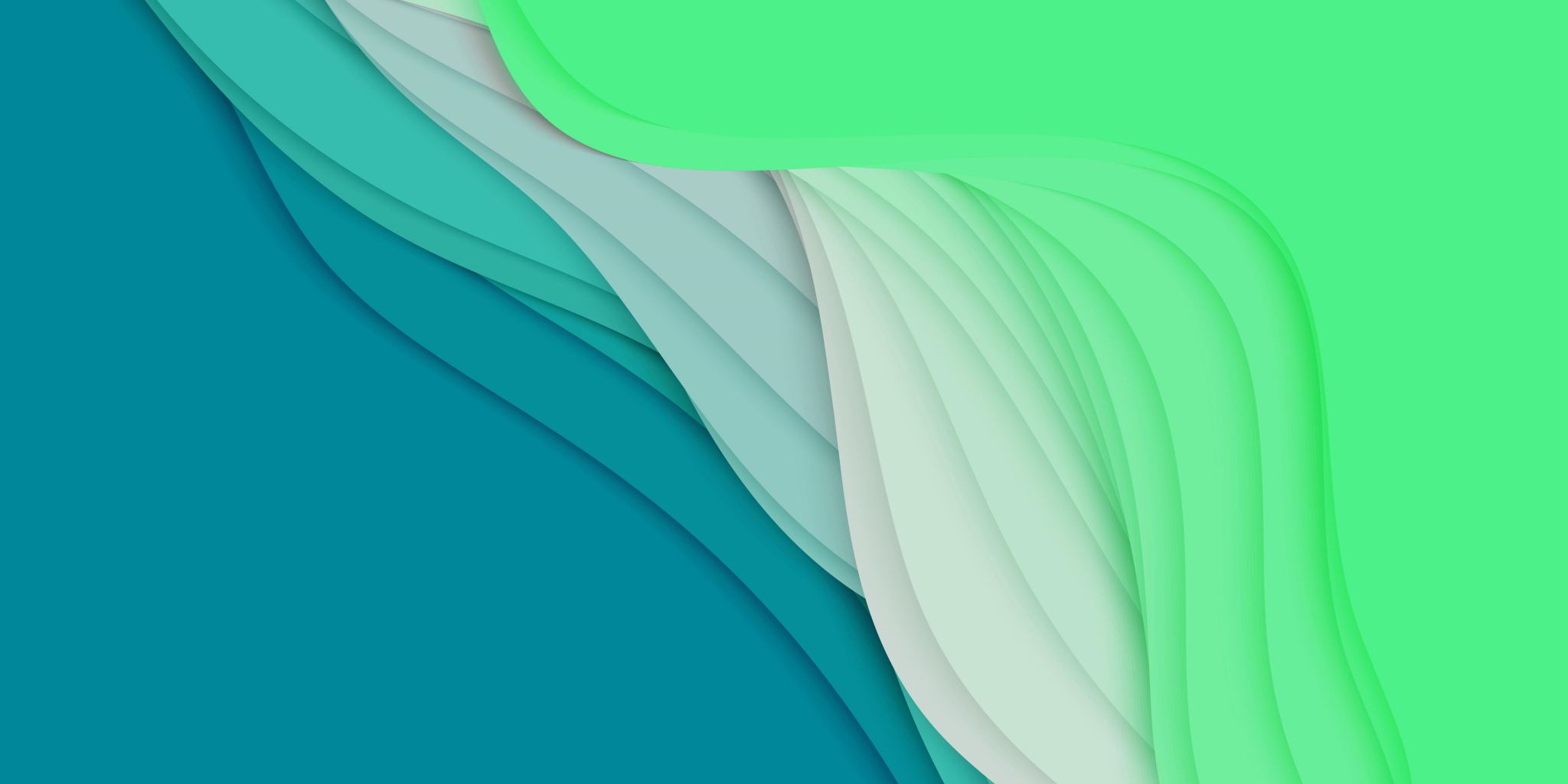 ENGLESKI JEZIK
2 April, 2020
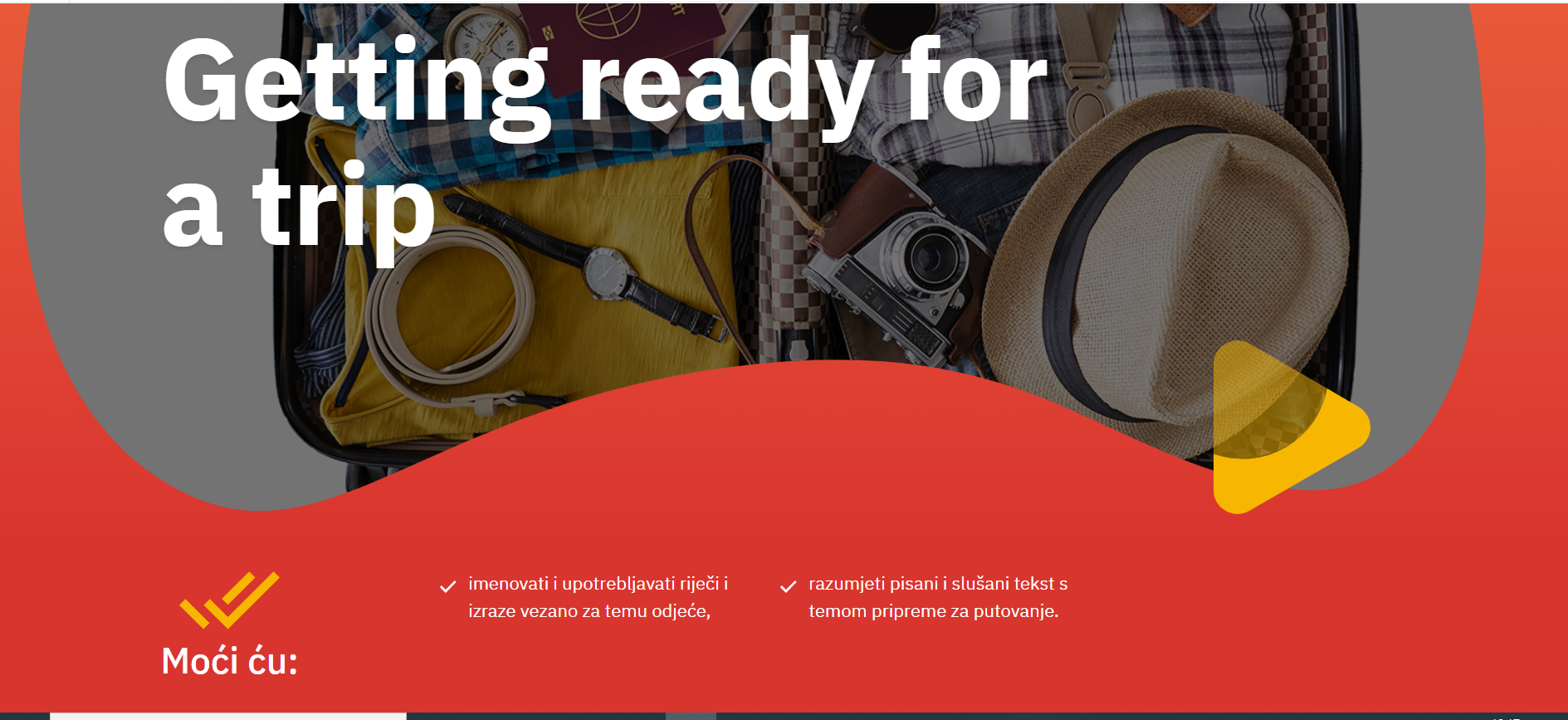 Danas učite imenovati i upotrebljavati riječi i izraze vezno uz temu odjeće te razumjeti pisani i slušani tekst s temom pripreme za putovanje
Otvori Izzi Digitalni obrazovni sadržajiMoje knjigeMoji sadržaji
Pronađi lesson 2b
Getting ready for a trip
1. Ozbiljno i odgovorno prvo prouči nove riječi.
 
2. Ponovi izgovor nekoliko puta.

3. Zatim odigraj igru memory da dodatno provježbaš nove riječi.

4.  Zatim nauči i ove fraze u Izziju:
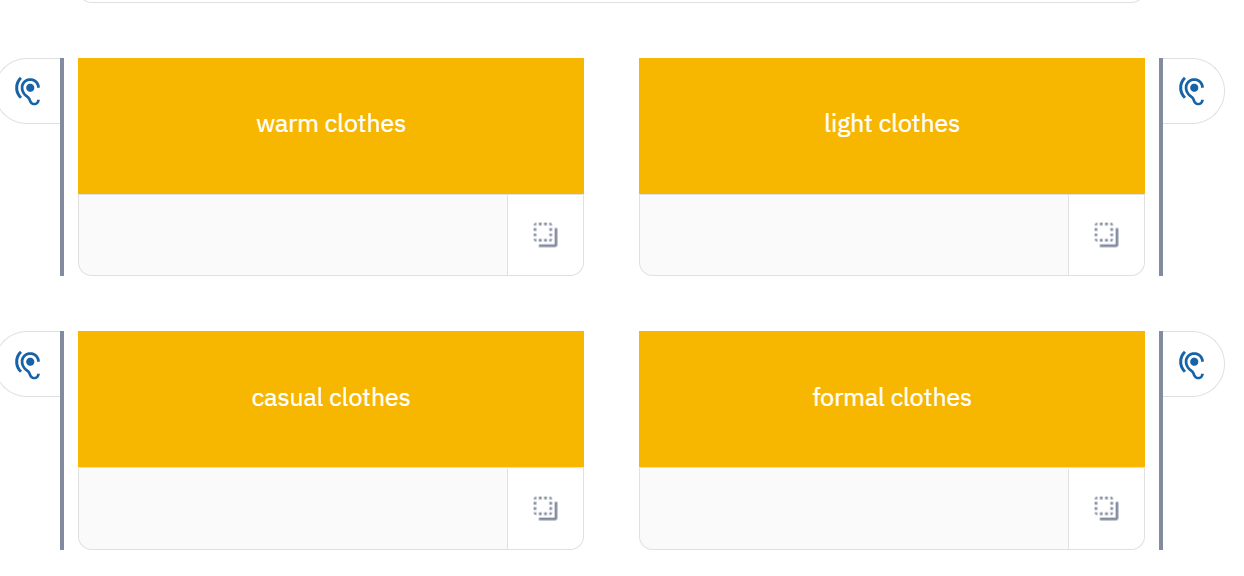 Bilježnica:													2 April

Getting ready for a trip

Warm clothes – topla odjeća
Light clothes – lagana odjeća
Casual clothes – ležerna odjeća
Formal clothes – formalna odjeća (npr. uniforme za posao)

Prepiši riječi u rječnik. 

RB str. 91 zad. 2.
Poslušaj dva kratka tekstića nekoliko puta (idealno bi bilo 3 puta).
Vježbaj čitati ta 2 teksta. Zaustavljaj i ponavljaj. 















Riješi i zadatak ispod teksta.

U Izziju vidim rješavate li i ovaj tjedan ću napisati bilješke o vašem radu.

Završio je ožujak, pošaljite mi slike rječnika do ponedjeljka.
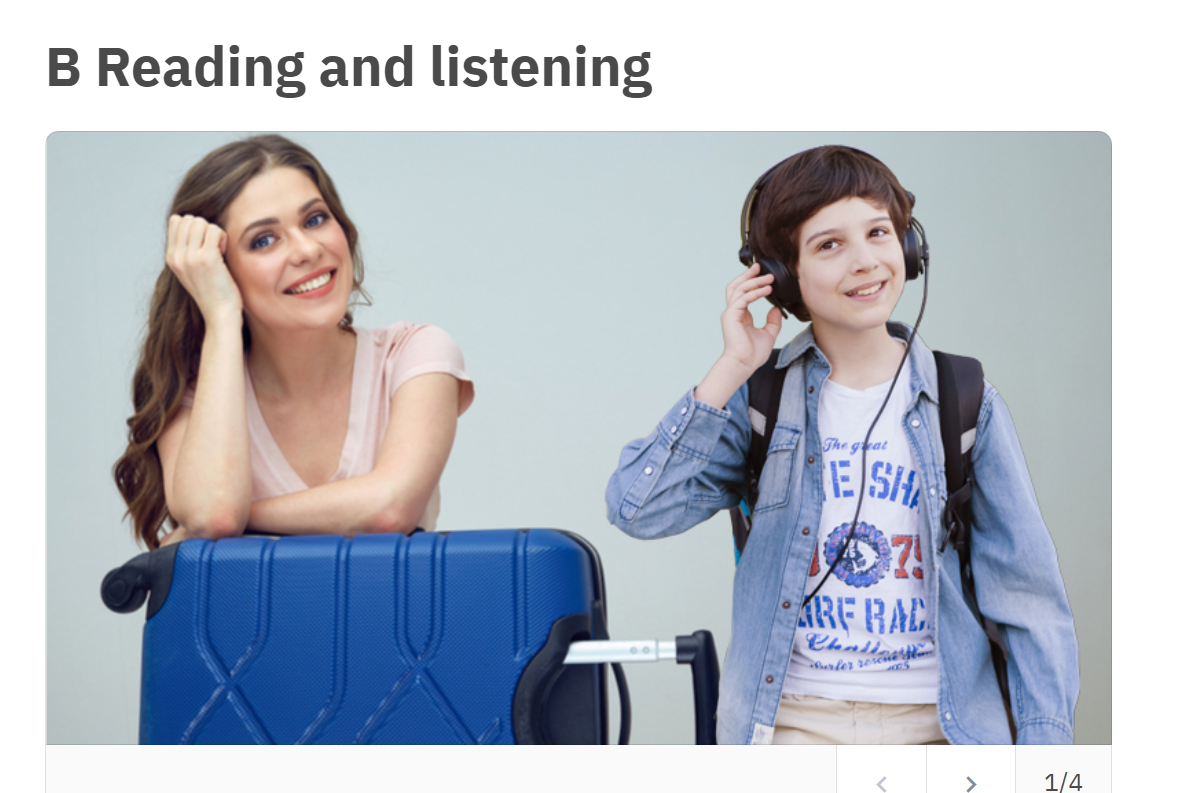 Danas imate blok sata engleskog jezika, a samo jednu lekciju vam dajem.

Znam da vam nije lako. Nije ni meni. Srećom da imate Izzi, bilo bi vam puno teže da učite kao i prošle godine, samo udžbenik i CD.

Iskoristite tu sreću što možete učiti na tako zanimljiv način.

Budite i zahvalni što vam dajem ipak manje nego što bi radili da ste danas u školi i zato doista te riječi poslušajte, ponovite, poslušaj tekst jer će posljedice nerada, ukoliko ne budete slušali savjete učitelja biti ozbiljne. 
 

I za kraj…

Upiši broj u kružić na odgovarajuću sličicu u slijedećem zadatku.
Nazive za odjeću učili ste i u 2. razredu.


https://www.liveworksheets.com/worksheets/en/English_as_a_Second_Language_(ESL)/Clothes/The_clothes_nb8115xp
Uslikaj bilježnicu, RB i interaktivni listić. Okreni sliku na pravu stranu, pazi da ne slikaš izdaleka i da nije mutno.
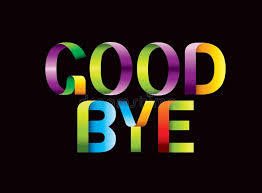 Provjeriti ću jeste li radili u izziju. Ne zaboravite rječnik poslati do ponedjeljka.